FACETs: Evolving a New Warning Paradigm
Seeking Clarity & Coalescence
in the Primordial Soup
Lans P. Rothfusz
Deputy Chief
Warning R & D Division
NSSL
[Speaker Notes: Self introduction and introduction of topic.]
We’ve always sung from the same sheet of music…
Future MIC
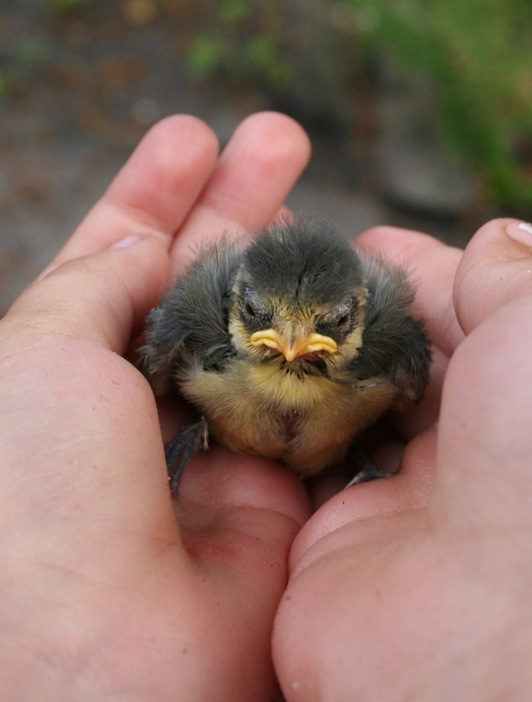 FACETs
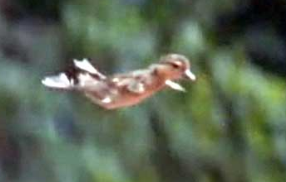 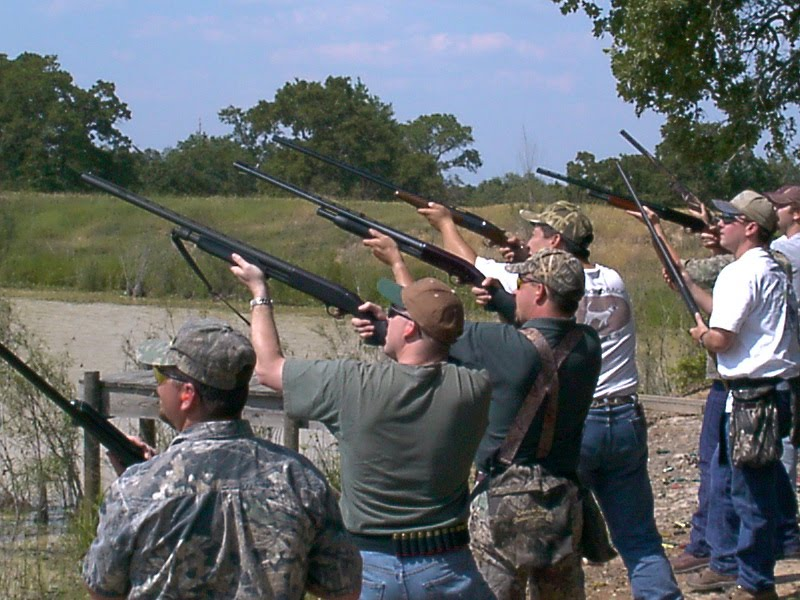 WoF Workshop
Informed By…
Weather Ready Nation
Norman 2011
Birmingham 2012
NWS Scientific Services Div. Chiefs
“Science & Technology Roadmap Capstone” (10/1/12)
NWS Roadmap
National Research Council
“Weather Services for the Nation:  Becoming Second to None” (2012)
1000+ years of NWS field experience.
For WoF, Dave Stensrud!
Credits
A whole host of unofficial contributors…
Greg Stumpf
John Ferree
Eli Jacks
SSD Chiefs
NSSL Leadership
Alan Gerard
Pete Wolf
Steve Piltz
Travis Smith
Steve Lyons
Bill Bunting
David Andra
Jami Boettcher
Kim Klockow
Harold Brooks
Lou Wicker
Ken Howard
Jon Zeitler
My wife
And many others…
The Primordial Soup
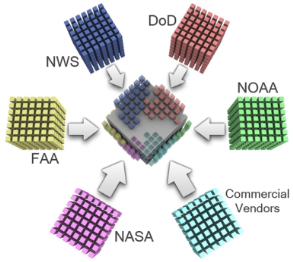 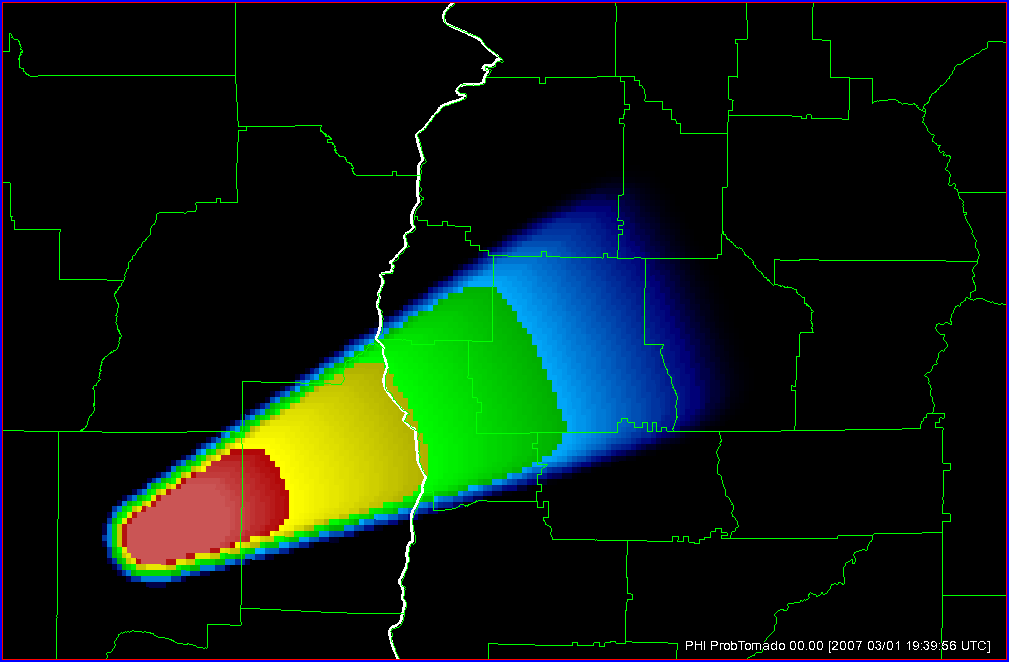 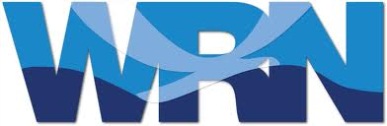 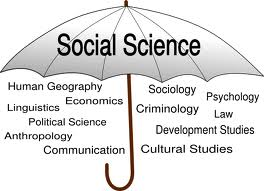 Weather Ready Nation
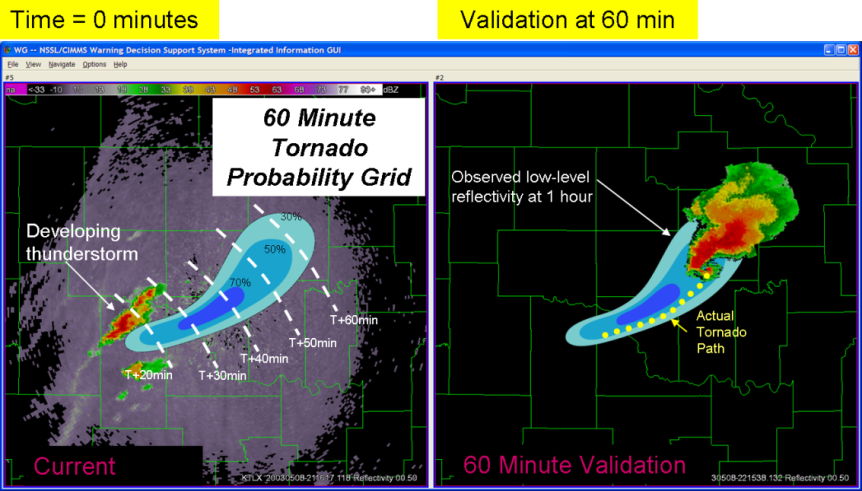 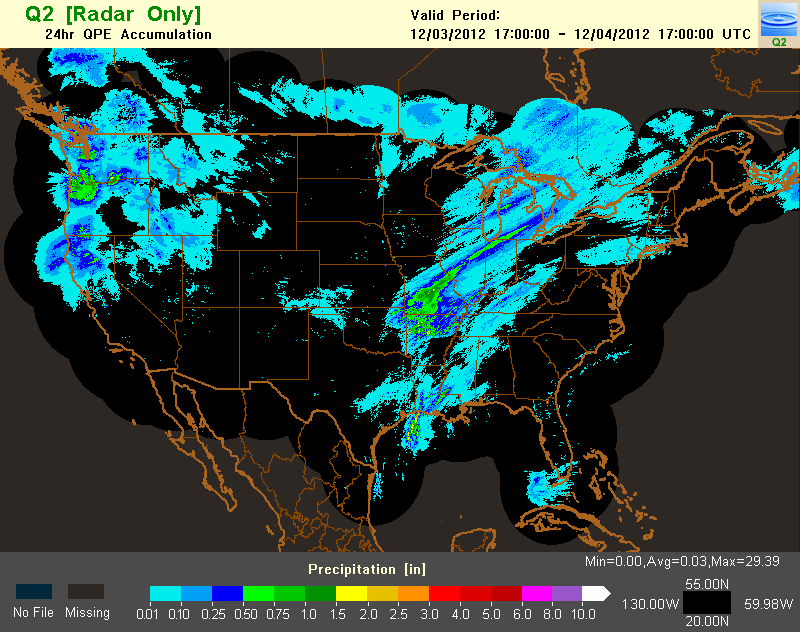 The Grid
Probabilistic Hazard Information (PHI)
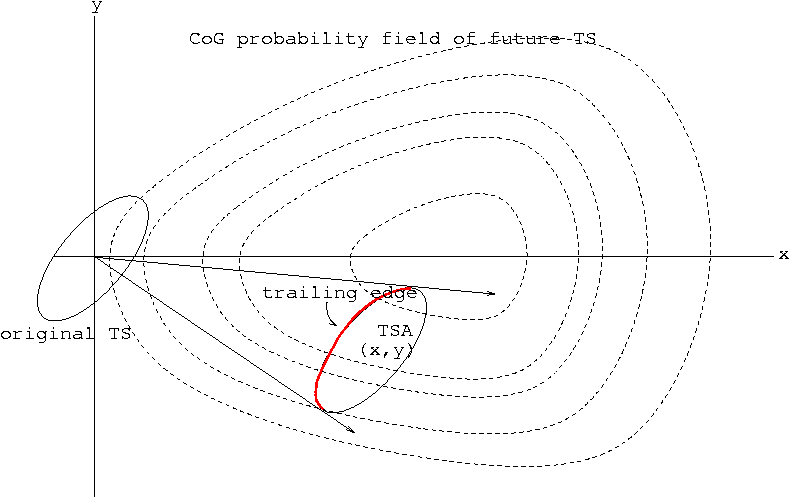 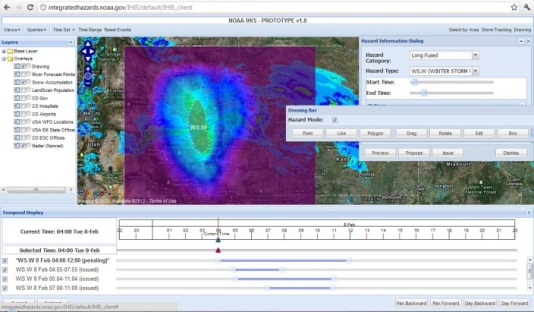 MRMS
WoF
THESPA
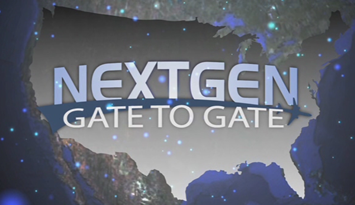 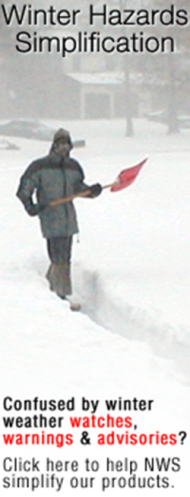 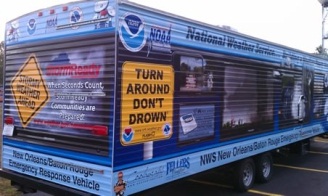 Mid-South Warning 
Improvement Project
Hazard Services
Pilot Projects
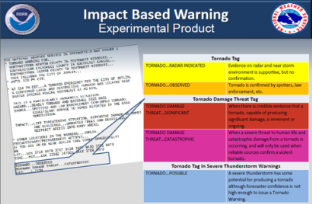 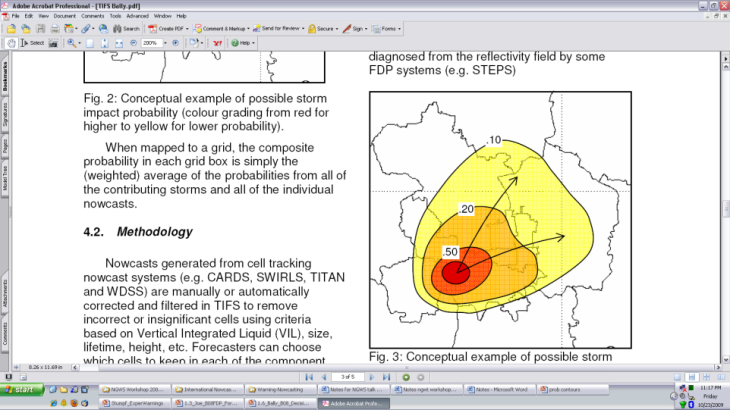 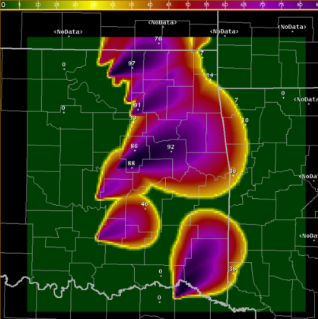 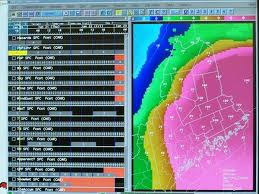 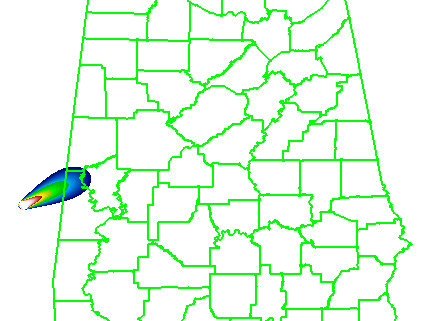 Impact-Based Warnings
FDP
UberGrids
Threats in Motion
Threat Petals
The Primordial Soup
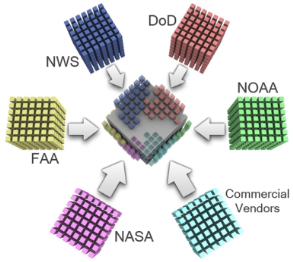 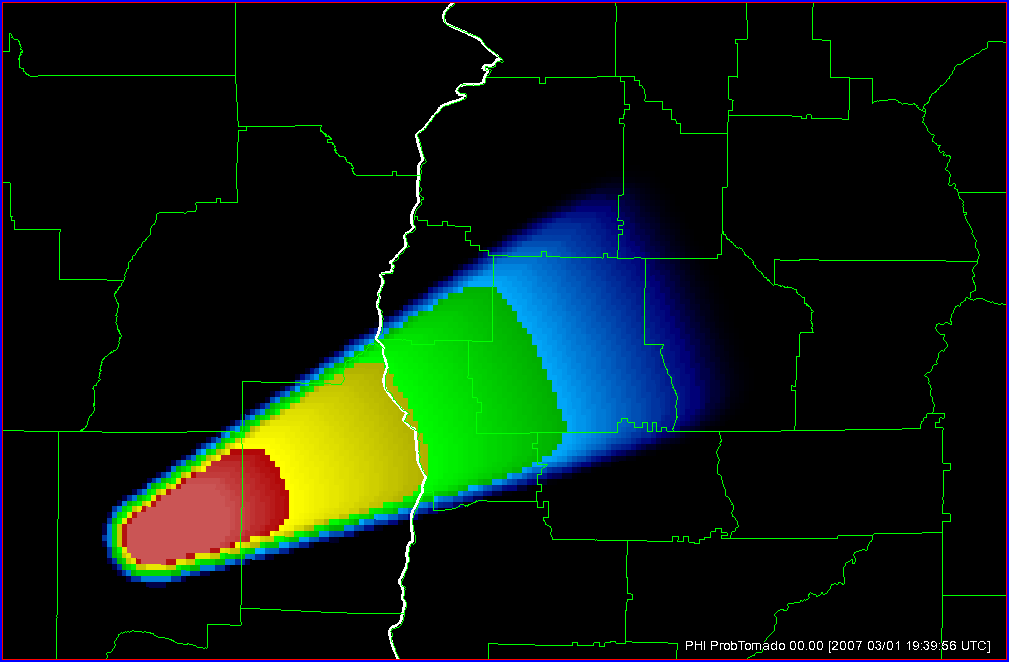 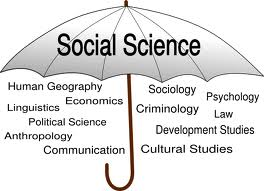 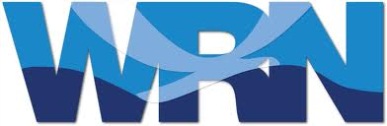 “Ingredients” of the primordial soup are advancing, but each on their own trajectory.

Poorly-coordinated = No assurance they will “arrive” in the same place as others.
Impractical in today’s fiscal climate.
For “Warning R&D,” this sucks!

All connected by a common desire to improve public safety!
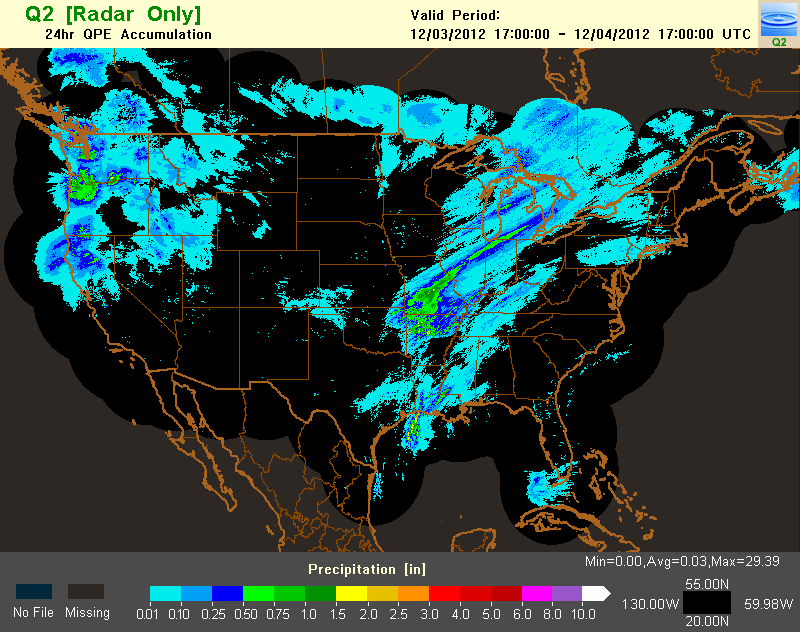 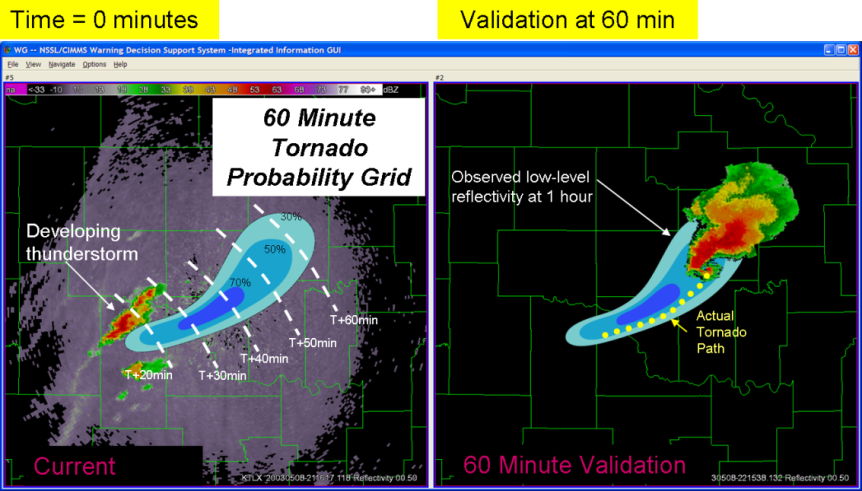 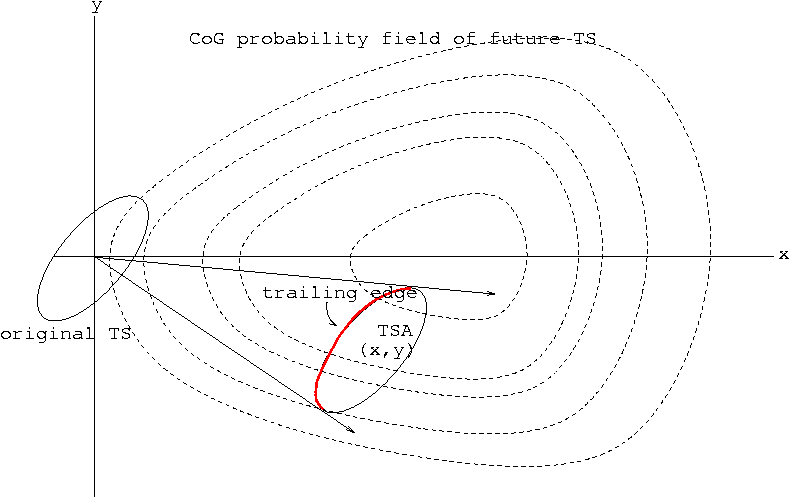 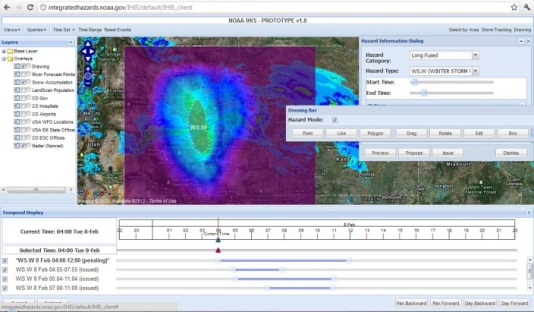 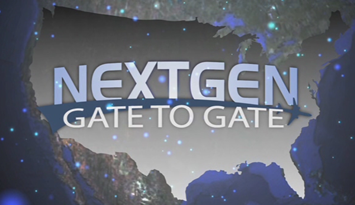 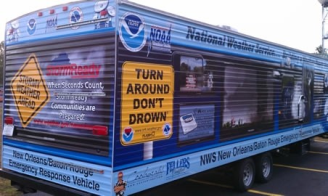 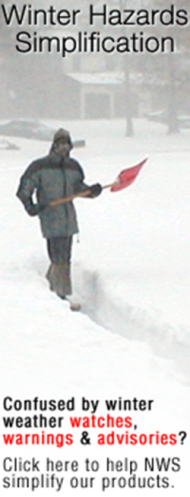 Mid-South Warning 
Improvement Project
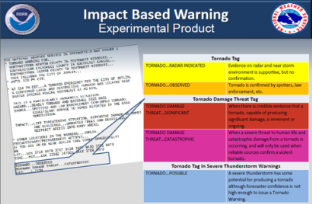 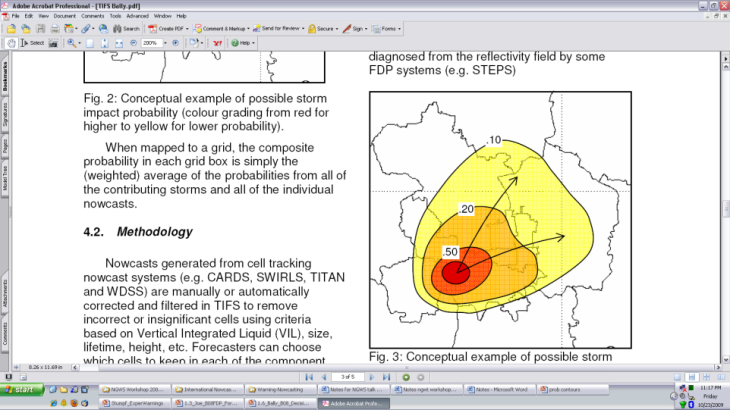 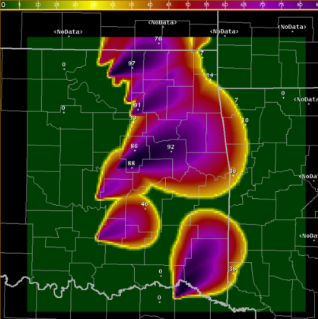 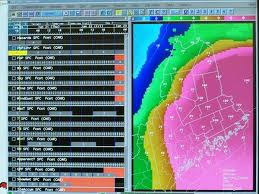 The Opportunity
There is a need (and opportunity) to coalesce the disparate activities into a single vision for a threat forecasting* paradigm that is…
Modern
Effective
Scientifically robust
Holistic
Unifying
*beyond watches & warnings
A Swing at a Coalescing Vision
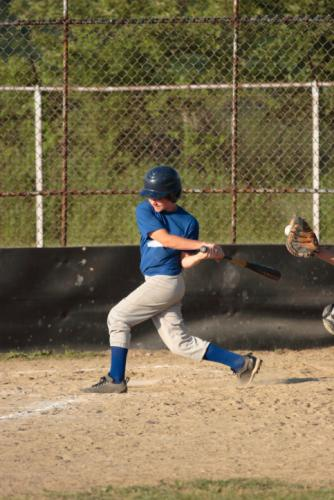 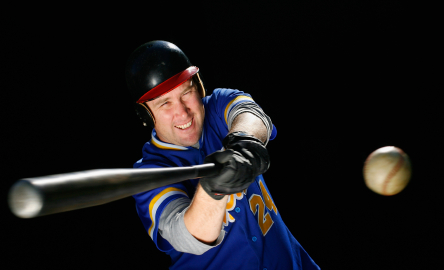 This is a possible vision based on the state and trajectory of warning improvement activities.

It may also be the last time you ever listen to me.
Ball
Forecasting a Continuum of Environmental Threats
of Environmental Threats
Forecasting a Continuum
FACETs
Informing a Paradigm Change
Refine, revise and/or reinvent (e.g., WRN).
First, do no harm!
Where we’re headed.
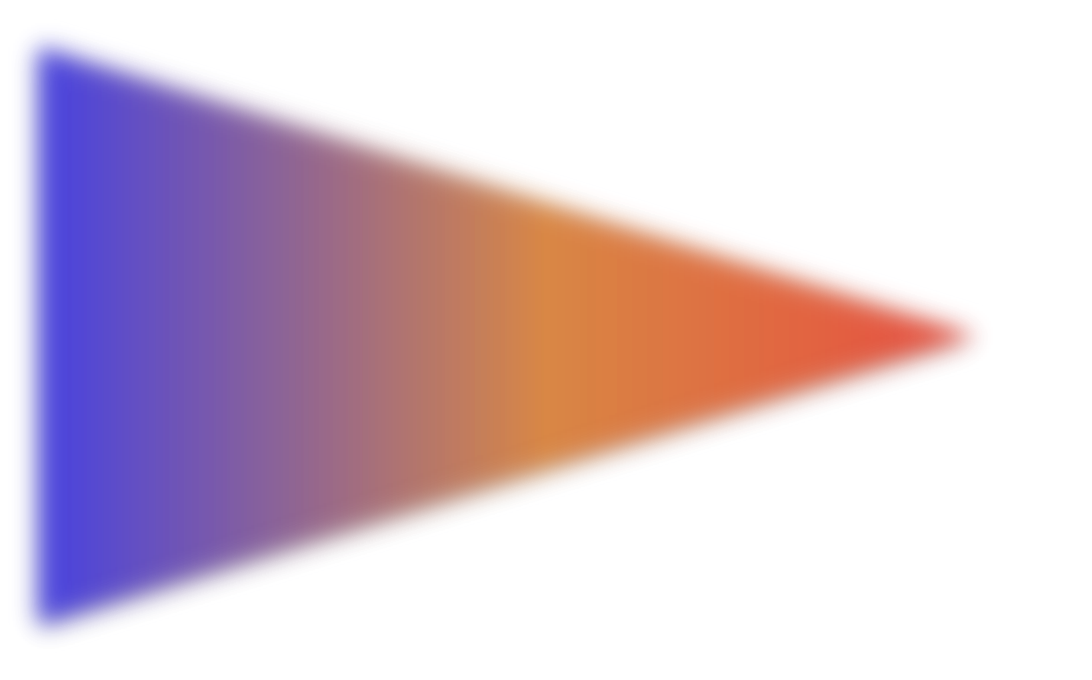 Decision Support Information
Information Void(s)
Outlooks
Warnings
Watches
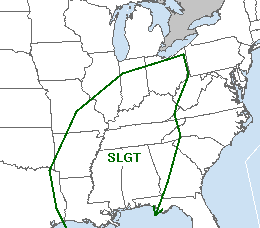 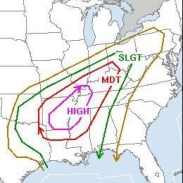 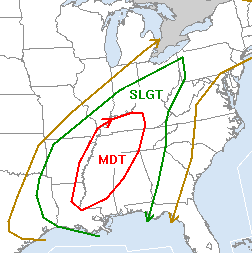 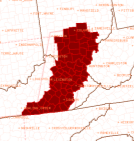 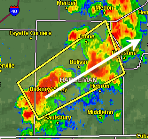 Minutes
Days
Hours
Time
Event
Regional
State
Space
Local
Product-centric and binary.
More information needed.
More information available.
Adapted from Dr. Heather Lazrus (SSWIM)
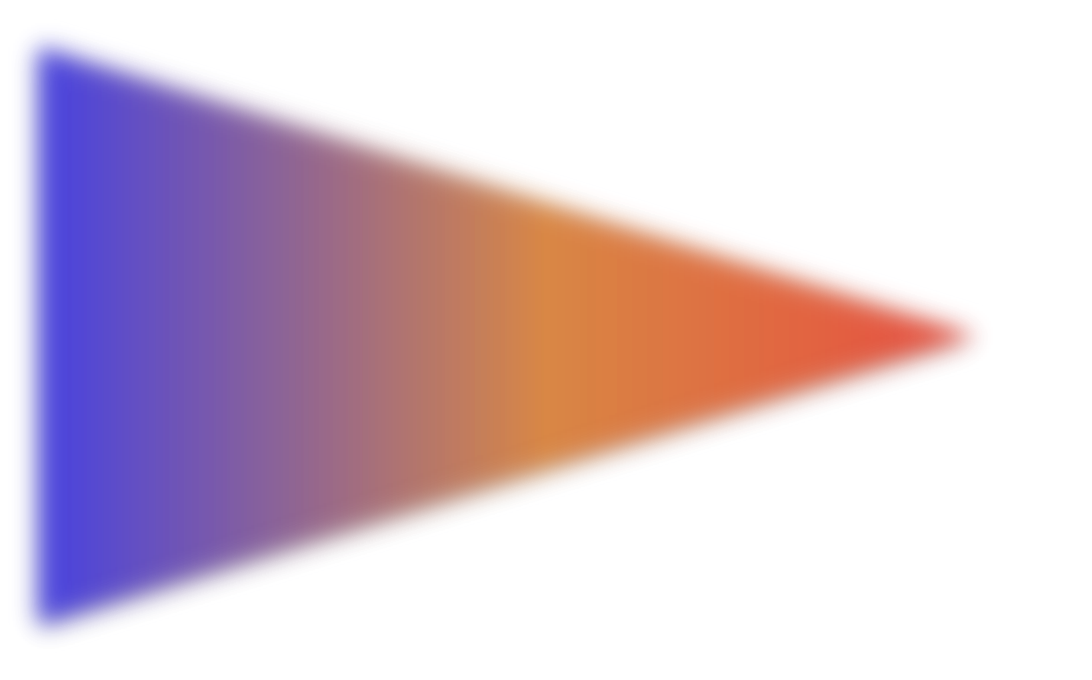 A Continuum of Decision Support Information
Outlooks
Warnings
Watches
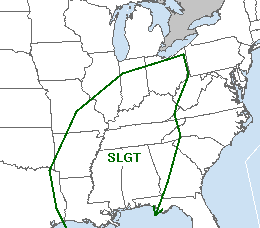 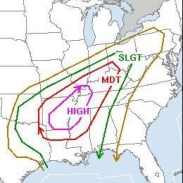 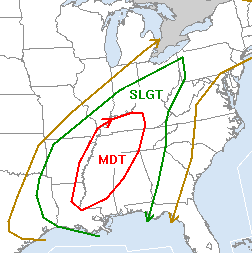 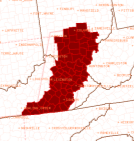 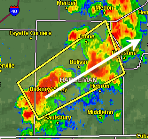 Minutes
Days
Hours
Time
Event
Regional
State
Space
Local
Information Continuum
Adapted from Dr. Heather Lazrus (SSWIM)
FACETs Paradigm
Six Pillars of the Paradigm
Grid-Based Probabilistic Threats
Storm-Scale Obs & Guidance
Threat Grid Tools
Useful Output 
Effective Response
Verification
Temporal Continuum
of the
Threat 
Forecasting
Process
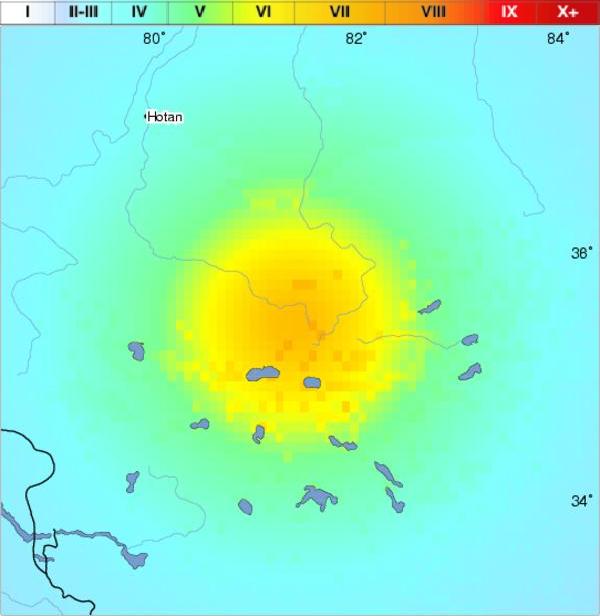 Tornado threat index
Valid 10:00 pm-10:15 pm XDT
Last updated: 6 minutes ago
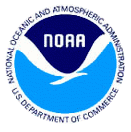 Whatever Co.
Anytown
Pillar #1:  Grid-Based Probabilistic Threats
Grid-Based Probabilistic Hazard Information (PHI)
Forecasters convey threat probability on grids.
NOT (explicitly) watches or warnings…
Courtesy K. Scharfenberg
Pillar #1:  Grid-Based Probabilistic Threats
Sub-Warning
Alert for High Wind
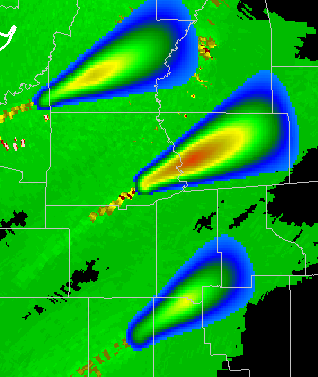 Eliminate binary warn/don’t warn decision for forecasters!
Forecast the threat probability.
Legacy products result from pre-determined thresholds.
User-specified thresholds.
Hospitals, etc.
Better information flow!
“Byproduct” 
Tornado Warning
Courtesy G. Stumpf
Pillar #1:  Grid-Based Probabilistic Threats
Sub-Warning
Alert for High Wind
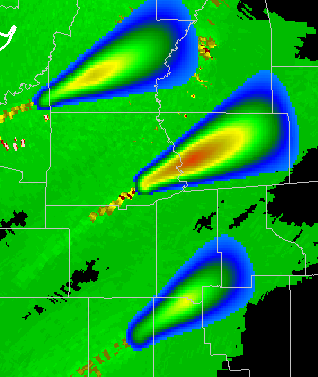 Weather enterprise should be receptive.
Huge value-adding opportunities.
A major paradigm shift for ops!!
Training
New data manipulation tools.
“Byproduct” 
Tornado Warning
Courtesy G. Stumpf
Pillar #1:  Grid-Based Probabilistic Threats
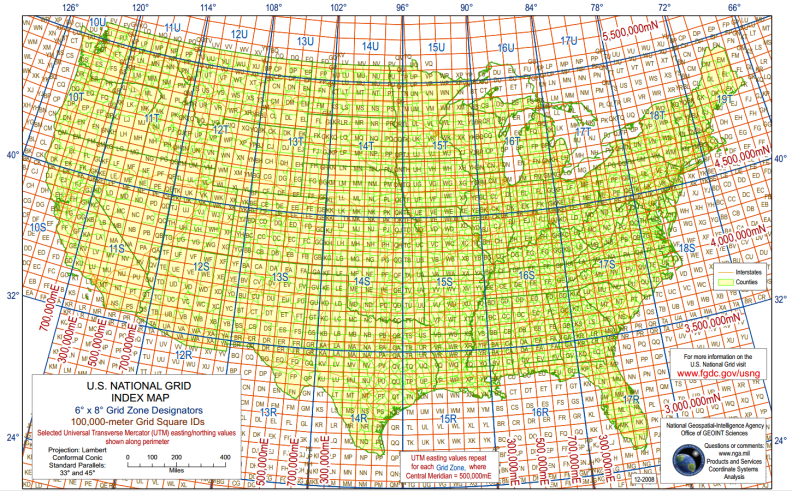 “Severe on The Grid”
Transition from storm-based (polygon) warnings to threats conveyed on a pre-defined, sub-dividable, universal grid.
U.S. National Grid?
Down to house level.
Existing and in use (e.g., FEMA)
Others?
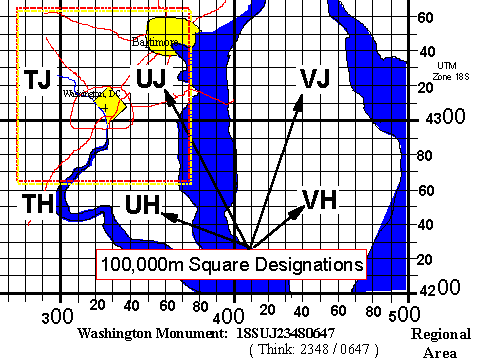 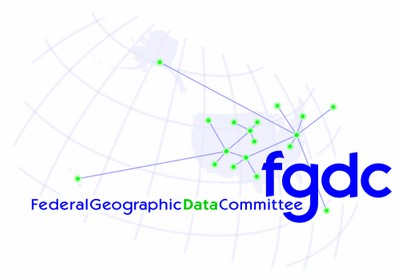 Pillar #2:  Obs & Guidance
Warn on Forecast
NWP for storm-scale processes.
Probabilistic output that enables FACETs.
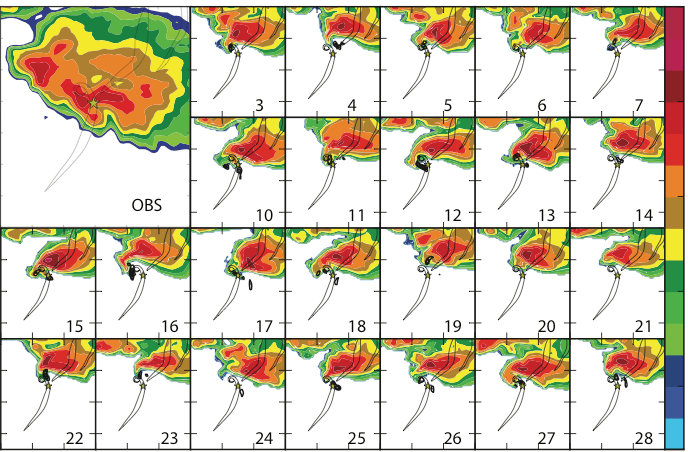 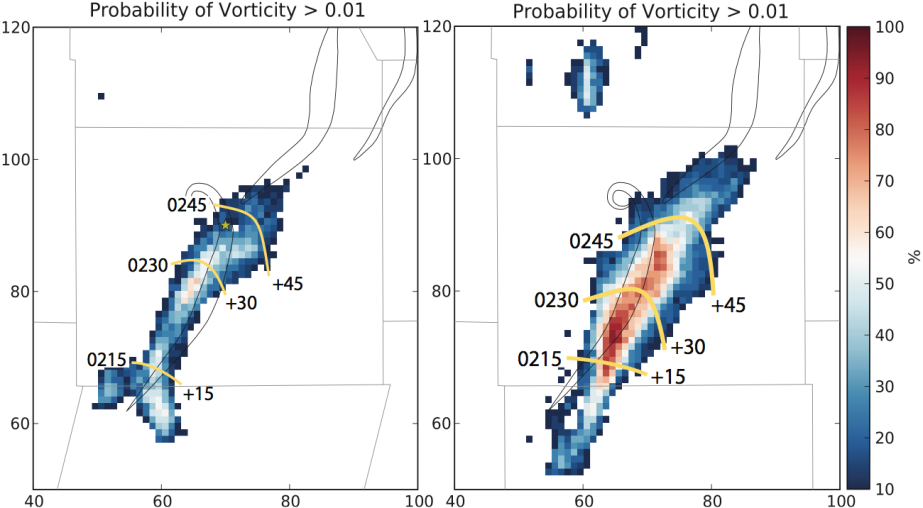 Pillar #2:  Obs & Guidance
Multi-Year Reanalysis of Remotely-Sensed Storms (MYRORSS).
Statistical output of climatological storm-scale “behavior.”
Pillar #2: Obs & Guidance
Synoptic Scale
Storm Scale
GFS, NAM, RAP, etc.

MOS


Forecaster makes decision.
Warn on Forecast

Multi-Year Reanalysis of Remotely-Sensed Storms (MYRORSS).
Forecaster makes decision.
Key Point:  Forecaster still over the grids!!
Aided by “Recommenders.”
Pillar #2: Obs & Guidance
EMC Models
3DVAR, WRF
WoF
Update Grids
SPC
WFO
Radar
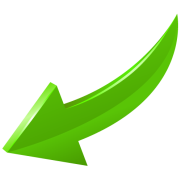 WoF
Verification
3DVAR, WRF
Radar
Update Grids
MYRORSS
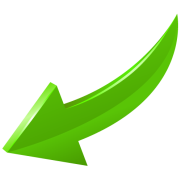 Verification
Output
Next-Generation Integrated
Hazardous Weather Ops
Pillar #3: Threat Grid Tools
WarnGen for threat grids.
GSD’s “Hazard Services” app is headed in this direction.
Need to strengthen connections between tool development and warning science R&D. 
Are there tools for storm-specific threats (e.g., supercell widget to simultaneously populate/adjust hail, wind and tornado threat grids)?
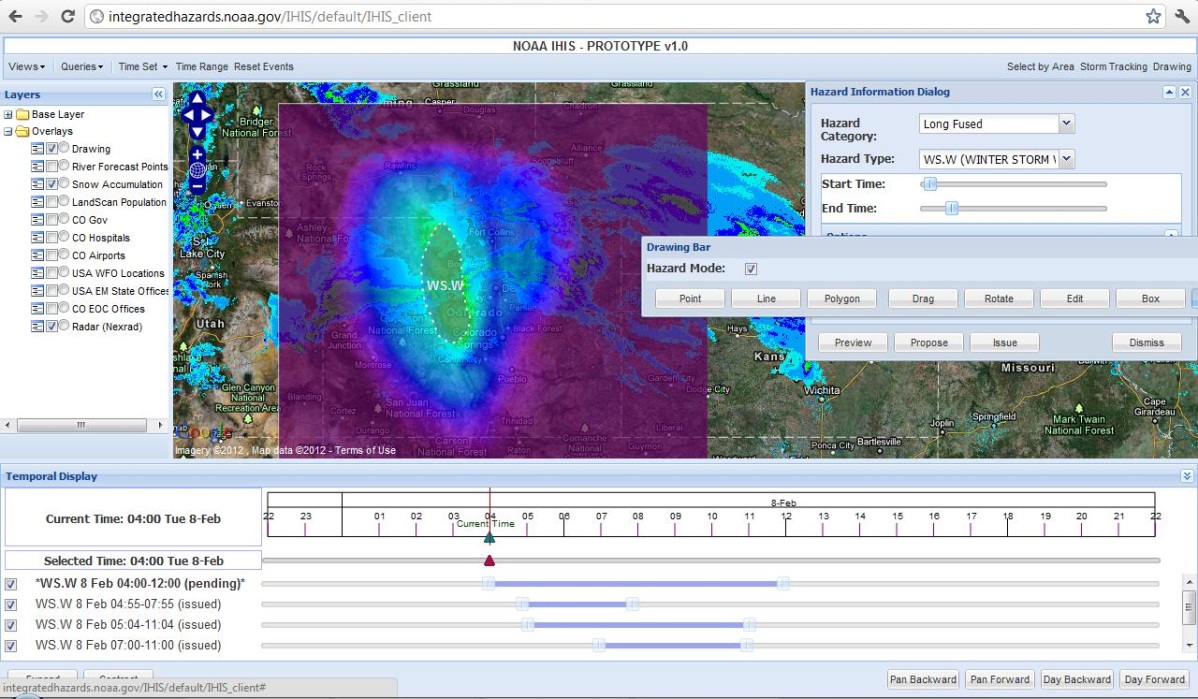 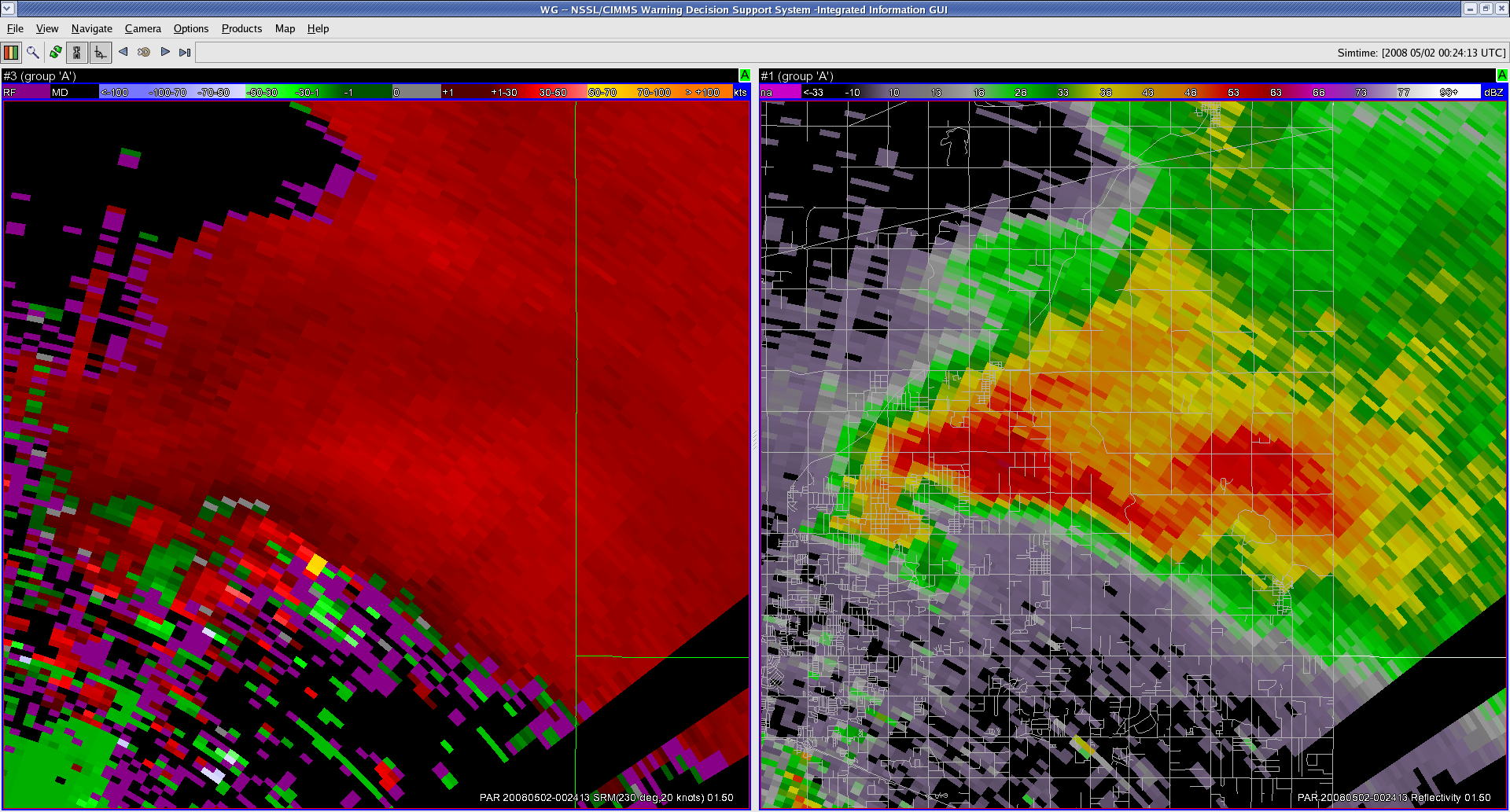 Hail Damage
Trees Down
>EF3 Tornado
Lightning
Pillar #4: Useful Output
Watches & warnings, yes.
Other means of (grid-derived) impacts which include specific…
Location(s)
Time(s)
Phenomena
Urgency
Confidence, etc.
All support DSS.
Pillar #4: Useful Output
Grid-Based threat forecasting permits massive opportunities…
For example, impacts can be pre-decided.
Forecast the weather threat and then a GIS-based, “impact translator tool” can communicate the site-specific impact.
Forecast:  “Wind gusts to 70 mph” 
Impact: “Numerous trees and branches will fall.  Roofing material will be peeled back.  Mobile homes can be rolled.”
Gives more useful, actionable, recipient-specific information.
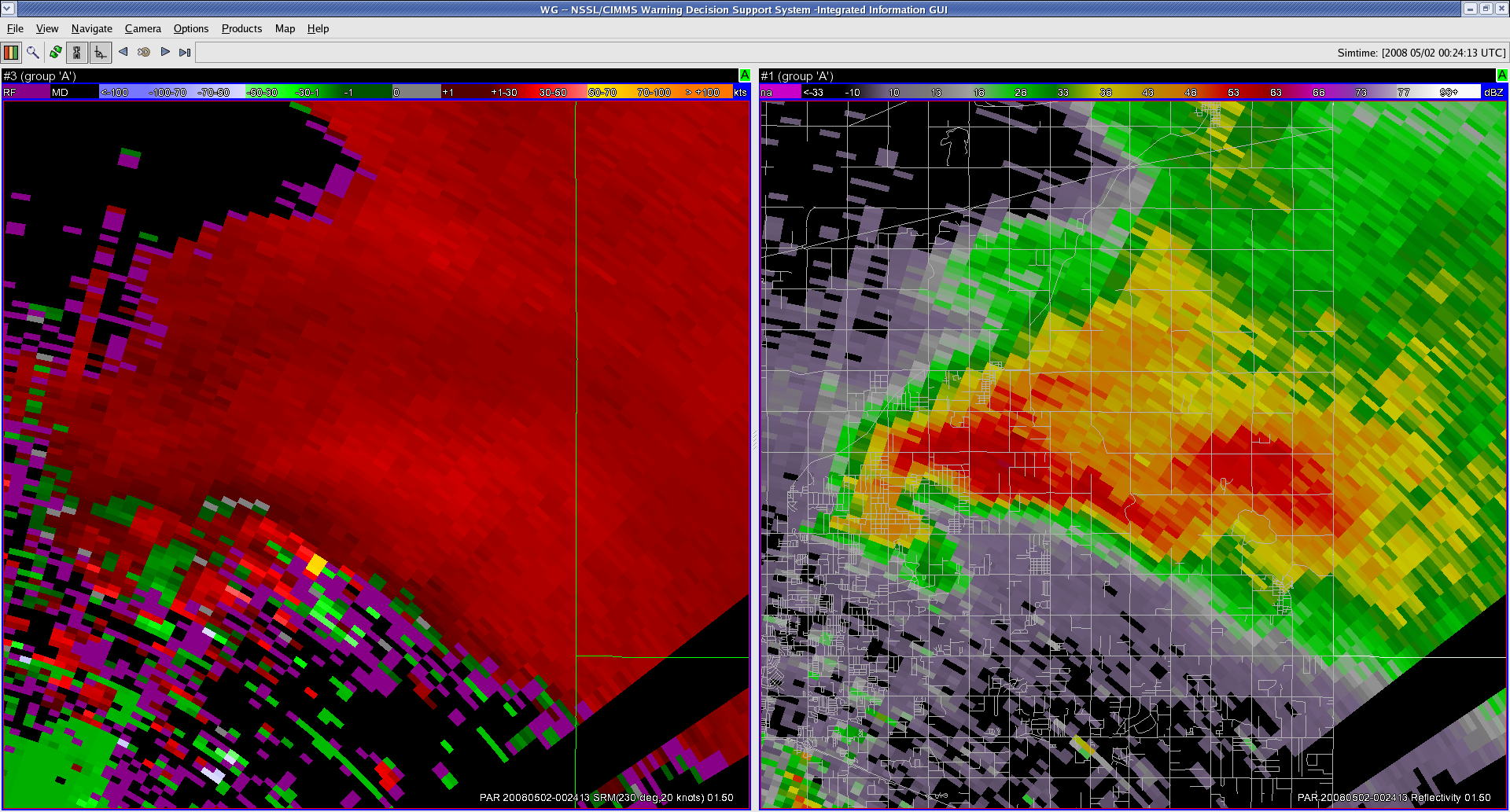 Hail Damage
Trees Down
>EF3 Tornado
Lightning
Pillar #4: Useful Output
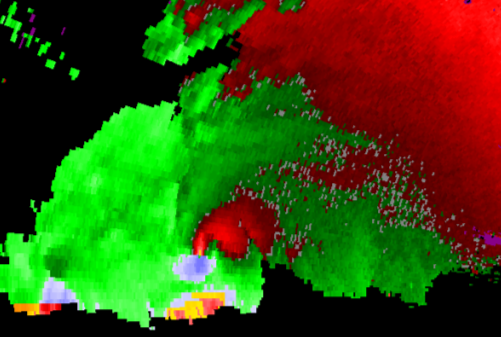 GIS layers
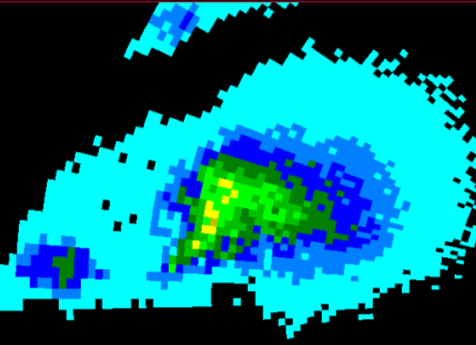 Wind Grid
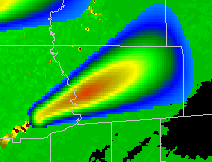 Hail Grid
Tornado Grid
Impact Grid
Pillar #4: Useful Output
Until
6:45 p.m.
Until
5:30 p.m.
Last Update
6:15 p.m.
Last Update
5:00 p.m.
High
Act Now!
Act Now!
Med
Low
Phone App Example
Pillars #4: Useful Output
Must-Haves…
Relevance to the recipient.
Am I impacted?
How does it compare to other events I've witnessed?
Urgency
When will I be affected?
Severity
How bad will it be?
Certainty
How sure are you?
Specificity
Is it really me?
Direction
What should I do?
Social Science 
Needed Here!!
Output
The Impact
Response
Pillar #5: Effective Response
Social Science Integration
“Look at the desired response and work our way backwards from there.”  -  Russ Schneider
Public
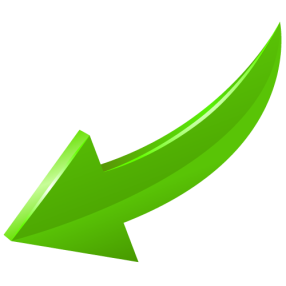 Forecaster
Output
The Impact
Response
Public
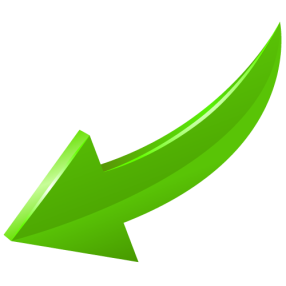 Forecaster
[Speaker Notes: The warning process needs to be viewed in a holistic sense, with (at least) two distinct tracks:  The public track and the meteorologists’ track (although there are other tracks for EMs, media, private sector, etc.).  There are key basic steps in each track that must be employed for effective public response.  It all starts with the Impact or Trigger (or Causation).  With this more complete view of the warning system, where does/should social science fit in?]
Pillar #5: Effective Response
Matching threat to vulnerability
Weather Vulnerability Score
Analogous to Credit Score and Carbon Footprint.
Statistically-derived index based on lifestyle, socioeconomics, residence, preparedness, awareness, etc.)
Craft hazard message to match WVS.
“If your WVS Flood Score is below 600, this flood will affect you.”
Dynamically-tailored threat information (D-THIN) apps.
Pillar #6: Verification
“Treat forecasts and observations on the same coordinate system:  A geospatial grid.” (Brooks, Stumpf)

New metrics possible…
False alarm time.
False alarm area.
Site-specific lead time.
Site-specific end time.
FALSE
HIT
MISS
CORRECT
NULL
Resolution:  1 km2 × 1 min
FACETs Paradigm
Six Pillars of the Paradigm
Grid-Based Probabilistic Threats
Storm-Scale Guidance
Threat Grid Tools
Useful Output
Effective Response
Verification
Strengthen the pillars by integrating physical & social sciences throughout.
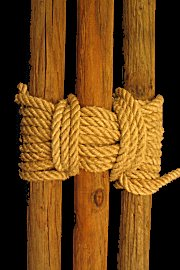 Output
Response
The Simple View
Public
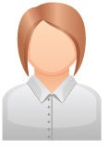 Mutual
Frustration
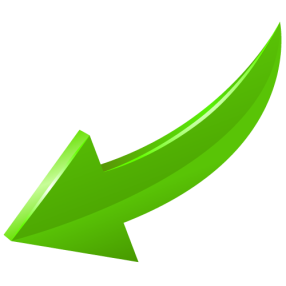 Social
Scientist
Forecaster
[Speaker Notes: The focus of warning effectiveness is usually on the interface between a forecaster’s output (warning) and the public response (or lack thereof).  To resolve this, social scientists are asked after the fact to help diagnose and fix “the problem.”  The result of this afterthought approach is mutual frustration between physical and social scientists.]
Output
The Impact
Response
Public
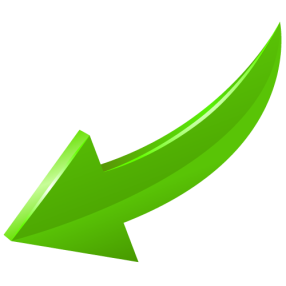 Q:  Where do/should social sciences apply?
Forecaster
[Speaker Notes: The warning process needs to be viewed in a holistic sense, with (at least) two distinct tracks:  The public track and the meteorologists’ track (although there are other tracks for EMs, media, private sector, etc.).  There are key basic steps in each track that must be employed for effective public response.  It all starts with the Impact or Trigger (or Causation).  With this more complete view of the warning system, where does/should social science fit in?]
The Impact
A: Everywhere…
Public
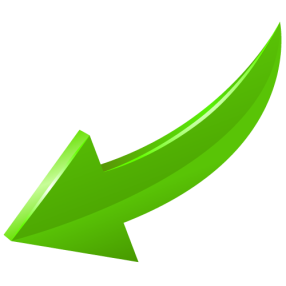 = Opportunities for Investigation
Forecaster
[Speaker Notes: Everywhere.  There are abundant opportunities for research questions at each step of the system and the interface between each step.]
Psychology
The Impact
Sociology
Psychology
Sociology
Economics
Law
Anthropology
Public
Psychology
Economics
Economics
Communication
Anthropology
Political
Science
Cultural
Studies
Public
Policy
Human
Geography
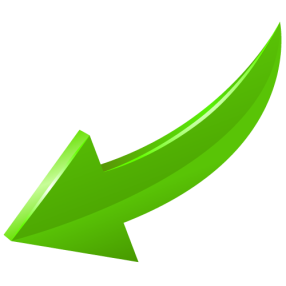 Cultural
Studies
Linguistics
= Opportunities for Investigation
Communication
Psychology
Anthropology
Political
Science
Human
Factors
Human
Factors
Human
Factors
Human
Factors
Psychology
Linguistics
Forecaster
[Speaker Notes: And it’s not just “social sciences” that are applied, it must be specific and situation-dependent social science.  The types of social sciences shown are just examples.  We (at the NWC) have begun exploring the most appropriate science(s) for each step and interface.  By defining these opportunities, we’ll avoid the common trap for meteorologists…]
Freaked Out Yet?
The future lies in the primordial soup.
FACETs is intended to organize and guide the evolution of this diverse pool of activities and opportunities.
WRN seeking this.
Paths for success:  HWT, PG, Pilot Projects.
FACETs cannot work without NWS, OAR, social science and partners (EMs, private sector, media) in lock step.
FACETs Going Forward…
Grid-based, improved metrics.
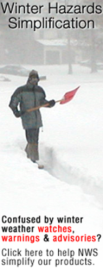 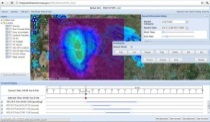 Education
Preparedness
Awareness
Threat & Vulnerability Matching
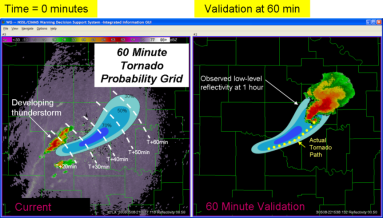 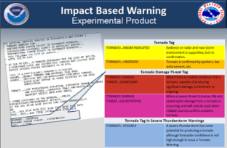 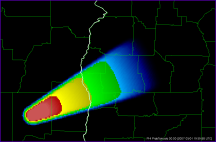 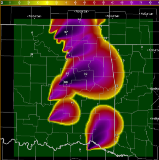 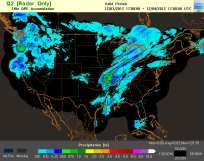 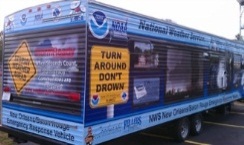 Hazardous Weather Testbed “Development & Polishing”
Integrated Social Science
Mid-South Warning 
Improvement Project
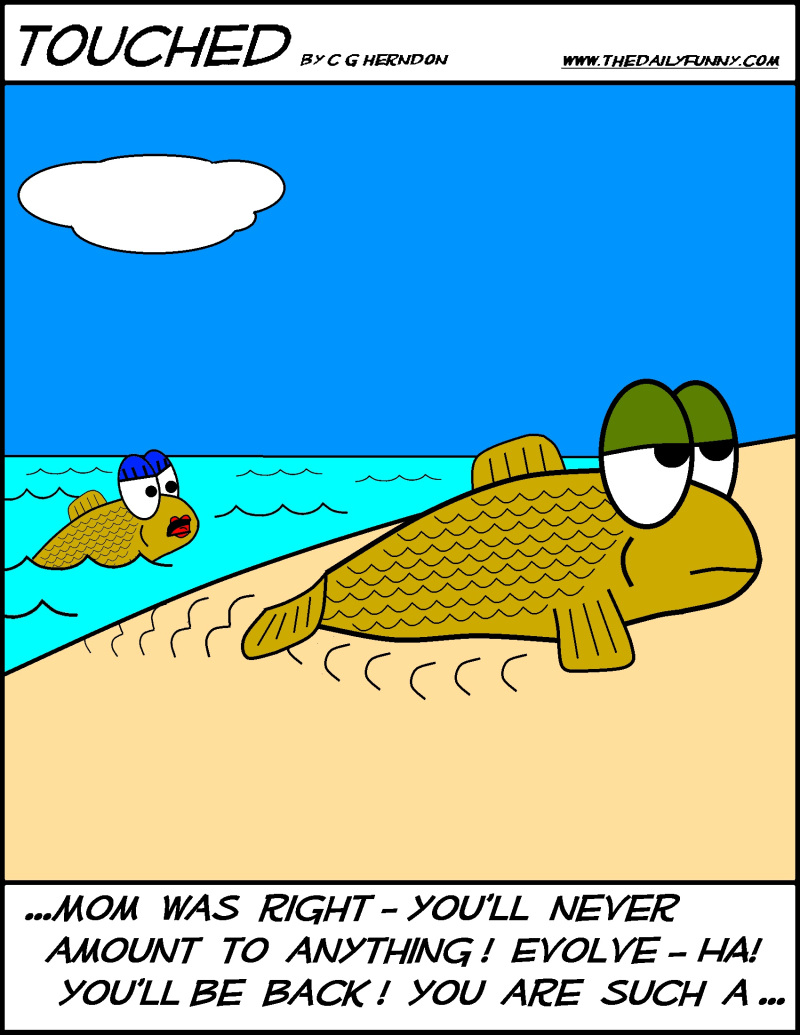 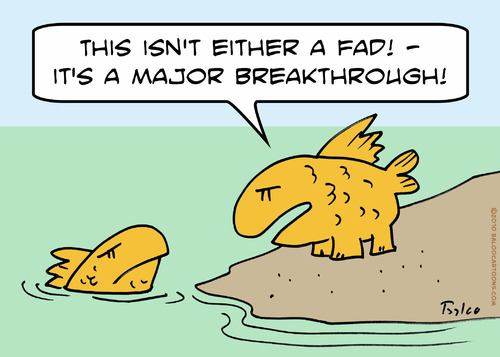 Your Questions?
Lans P. Rothfusz
lans.rothfusz@noaa.gov
678-665-7049